Leçon de Programmation Intermédiaire
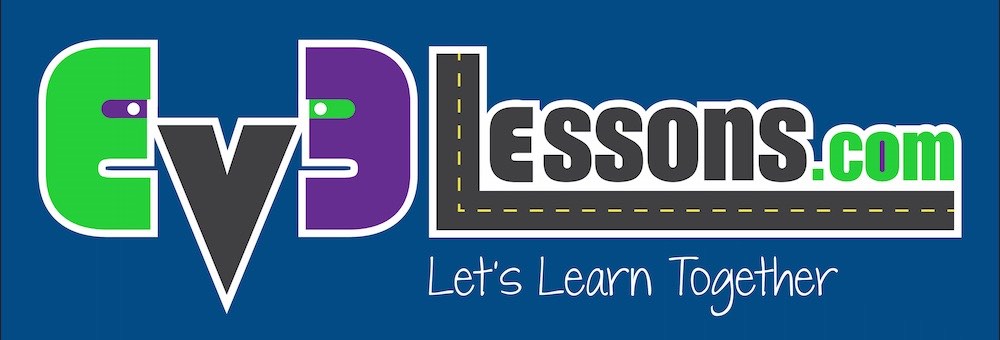 Fonctionnalité “Mes Blocs”
Guide pas à pas illustré de création d’un élément  “Mes Blocs” avec entrées et sorties
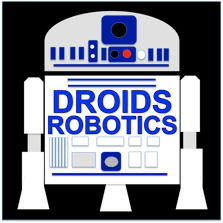 By: Droids Robotics
Objectifs de la LEçON
Apprendre comment construire un bloc personnalisé dans le logiciel EV3 (« Mes Blocs ») 
Comprendre pourquoi cela peut être utile d’en développer, selon quels critères décider de les utiliser, ou pas
Apprendre à construire un bloc personnalisé avec entrées et sorties
2
© 2014 EV3Lessons.com (Last Edit 2/28/2015)
Qu’est qu’un bloc personnalisé?
Un bloc personnalisé est une combinaison d’un ou plusieurs blocs qui sont regroupés en un seul bloc “Mes blocs” bleu turquoise,
Ils fonctionnent pour NXT et EV3,
Une fois crée, on peut le réutiliser dans de nombreux programmes,
Comme tout les autres blocs du programme EV3, un bloc personnalisé peut avoir des entrées et des sorties.
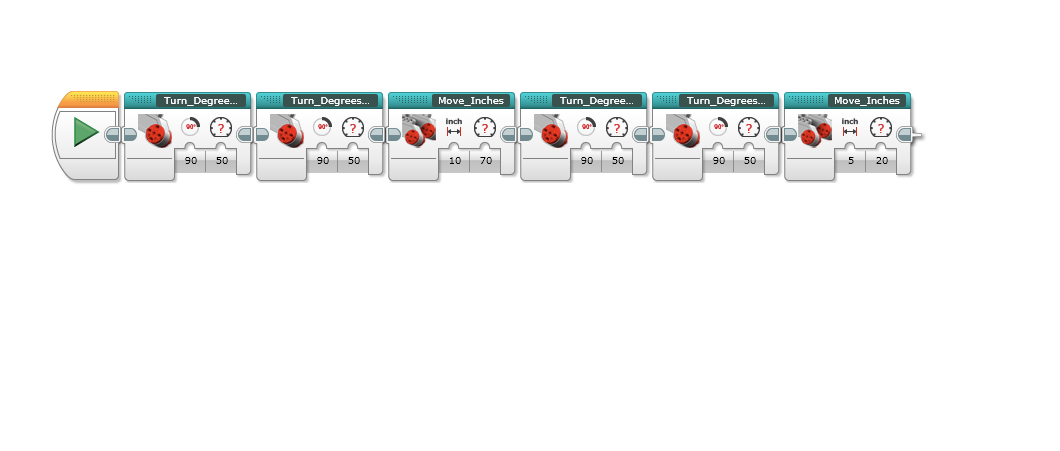 Les deux blocs ci-dessus sont des exemples de blocs personnalisés “Mes blocs”: 
Move_Inches dit au robot de bouger en ligne droite, d’un nombre d’Inch (2,54cm) qu’on lui donne en entrée
Turn_Degrees dit au robot de bouger un moteur d’un certain nombre de degrés
Ces 2 blocs proposent aussi de choisir la vitesse de déplacement
3
© 2014 EV3Lessons.com (Last Edit 2/28/2015)
Pourquoi faire des blocs personnalisés?
Grace à “Mes blocs”, votre code ressemblera à ça…
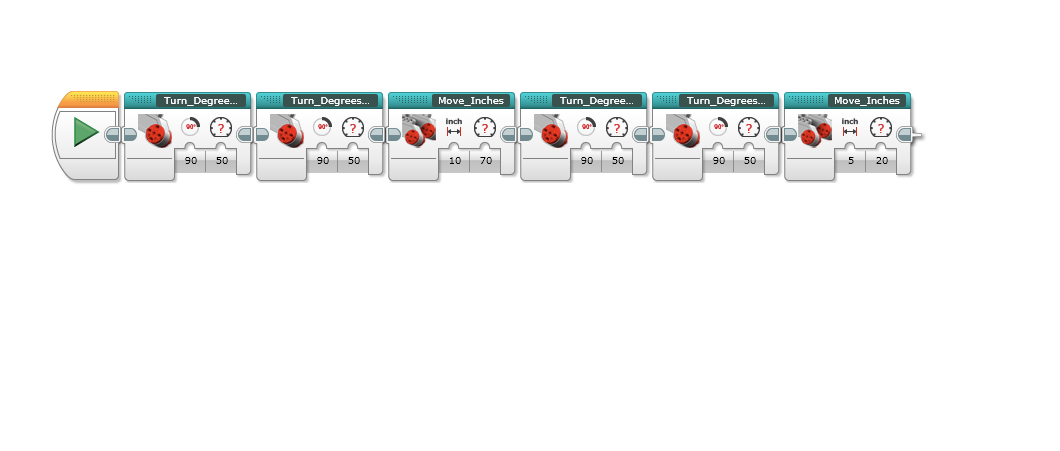 Plutôt qu’à cela….
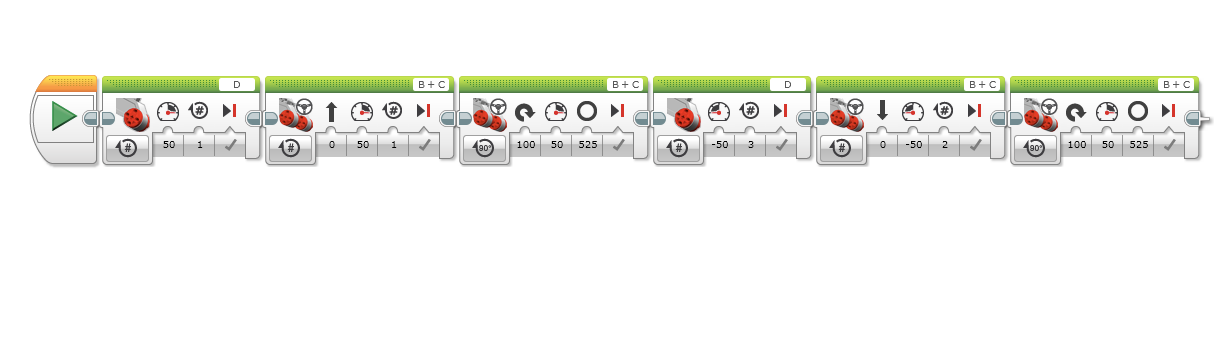 Cette fonctionnalité rend votre code plus lisible, et donc plus facile à modifier (ou debugger…)!!!
4
© 2014 EV3Lessons.com (Last Edit 2/28/2015)
Quand utiliser un bloc personnalisé?
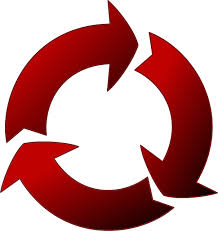 A chaque fois que votre robot répète une action (ou une série d’action) dans votre programme .
Quand un bout de code est répété dans plusieurs programmes
Pour organiser et simplifier votre code: 
Exemple: Vous avez deux versions différentes de votre robot FLL (deux « bras » pour deux tâches spécifiques) et la première moitié du programme est identique (s’approcher du module). Faire de cette première partie commune de votre code un bloc personnalisé permet d’en simplifier la lecture, et d’en simplifier la réutilisation.
5
© 2014 EV3Lessons.com (Last Edit 2/28/2015)
DISCUSSION: Qu’est ce qui fait qu’ un bloc personnalisé est utile, ou pas?
Note: Construire un bloc avec des entrées et des sorties peut les rendre bien plus utile. Cependant, vous devez prendre garde à ne pas trop les complexifier. 
Question: Lis la liste de trois blocs personnalisés ci-dessous. Lequel est, à ton avis, le plus utile pour ton équipe? Pourquoi?
1) Avance2cm (Avance tout droit de 2 cm)
2) Avance_cm (Avance tout droit avec Nombre de centimètres et Niveau de puissance en entrées)
3) Avance_cm_angle_frein (Avance tout droit avec Nombre de centimètres, Niveau de puissance, Angle, Roue libre/Frein, etc… en entrées)?
Reponse: 
Avance2cm peut être utilisé de nombreuses fois, mais il faudra certainement créer d’autres « Mes blocs » pour d’autres distances, ce sera dur de les mettre à jour tous (si le robot change de forme, de roues, etc…) et/ou de les debugger tous.
Avance_cm_angle_frein avec Nombre de centimètres, Niveau de puissance, Angle, Roue libre/Frein, etc… peut sembler plus utile, mais la plupart des paramètres ne seront jamais exploité dans aucune mission, alors pourquoi s’embêter à tout .
Avance_cm avec Nombre de centimètres et Niveau de puissance en entrées est probablement le meilleur choix pour la plupart des équipes.
6
© 2014 EV3Lessons.com (Last Edit 2/28/2015)
Comment faire un Bloc personnalisé?
Etape 1: Sélectionnez les blocs que vous pensez réutiliser. Aller dans le Menu “Outils”, et cliquez sur “Créateur de mon Bloc”
Etape 2: Choisissez lui un nom, et une icône, et configurez les entrées et sorties
Etape 3: Vous pouvez réutiliser votre bloc personnalisé autant que nécessaire, vous le trouverez dans l’onglet turquoise
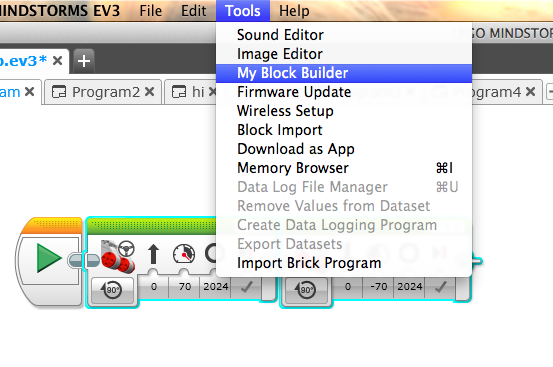 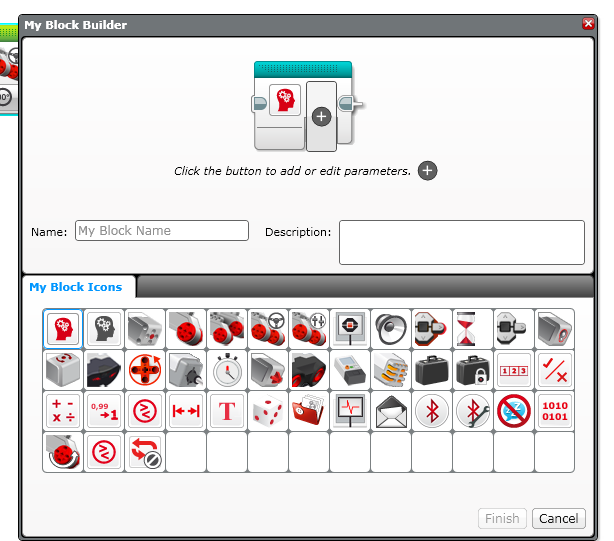 Les diapositives suivantes expliquent plus en détail le processus de création d’un bloc personnalisé avec entrées et sorties
7
© 2014 EV3Lessons.com (Last Edit 2/28/2015)
Selection des blocs, et du menu “créateur de mon bloc”
Les Entrées/Sorties du bloc personnalisé seront crées grâce aux liens qui entrent et sortent de la sélection. Ici, nous avons 2 entrées, et pas de sortie.
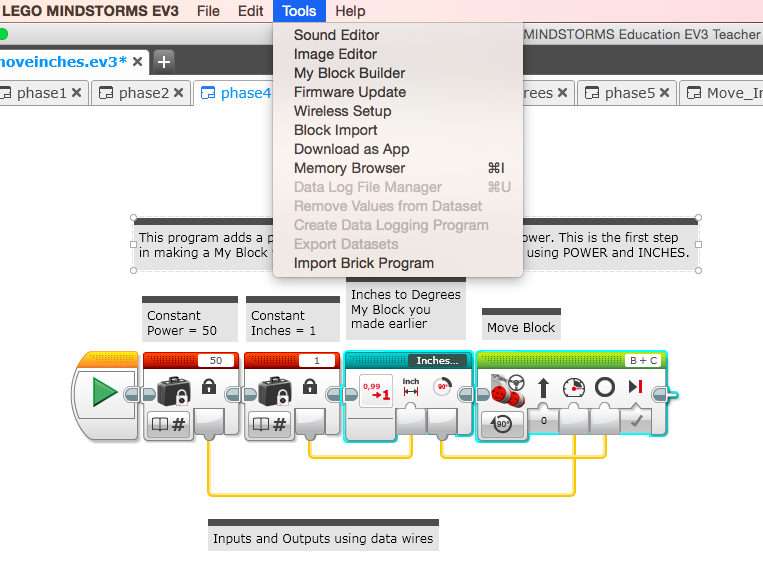 Note: Ne pas sélectionner les constantes (rouges).
8
© 2014 EV3Lessons.com (Last Edit 2/28/2015)
Selection des blocs, et du menu “créateur de mon bloc”
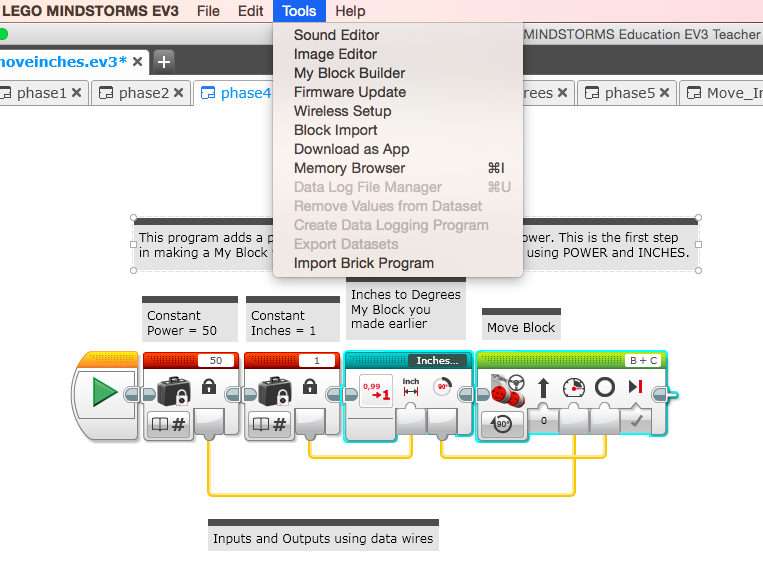 Vous êtes ainsi capable de choisir les paramètres qui vous conviennent. Vous pouvez aussi en ajouter après coup, autant que de besoin.
9
© 2014 EV3Lessons.com (Last Edit 2/28/2015)
Selection du nom et de l’icone
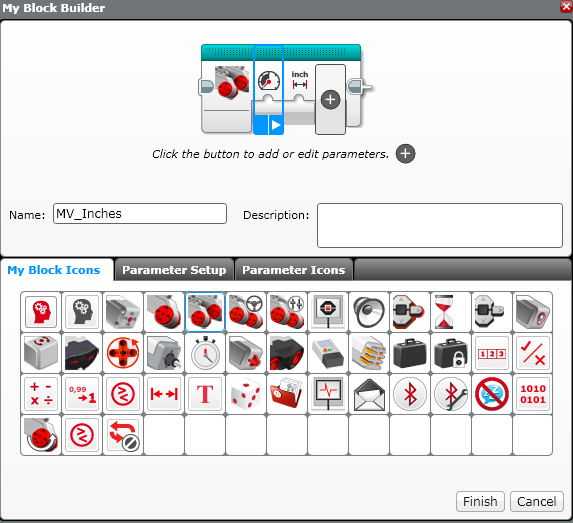 Definition parametre 1: Nom, Type, Style
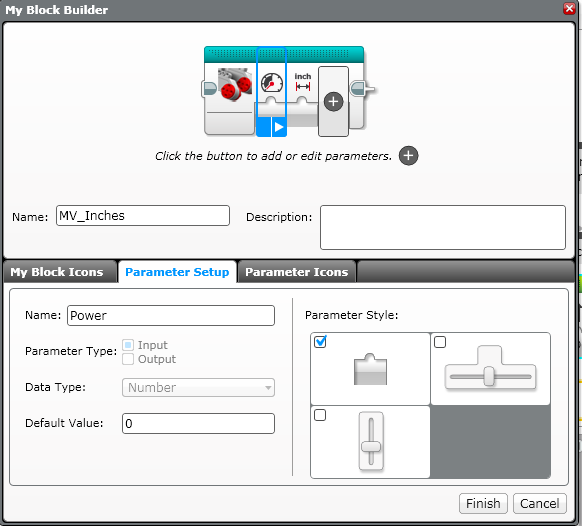 1
2
5
3
4
5
11
© 2014 EV3Lessons.com (Last Edit 2/28/2015)
Choix d’une icone pour le parametre 1
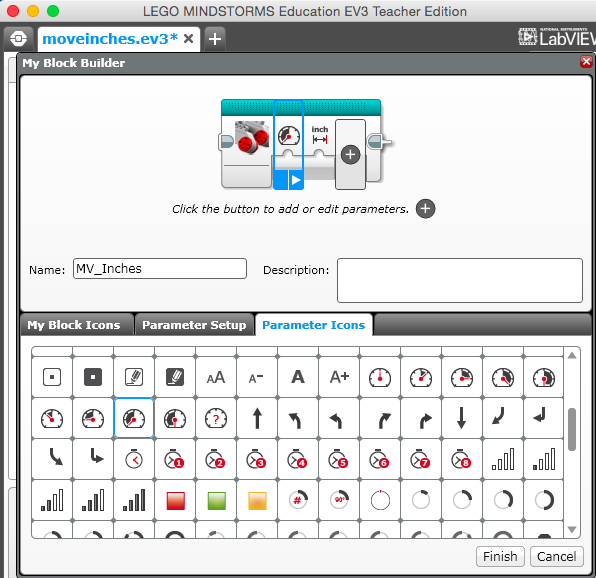 12
© 2014 EV3Lessons.com (Last Edit 2/28/2015)
Definition parametre 2: Nom, Type, Style
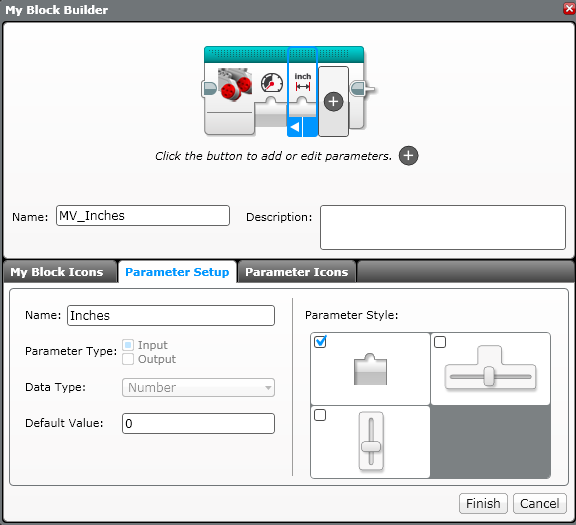 1
5
2
3
4
13
© 2014 EV3Lessons.com (Last Edit 2/28/2015)
Choix d’une icone pour le parametre 2
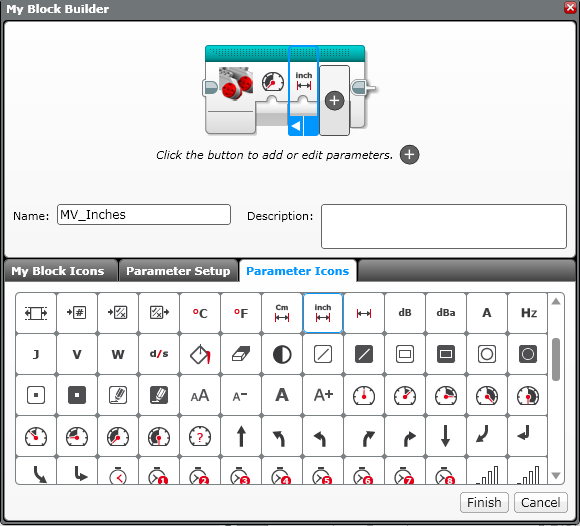 14
© 2014 EV3Lessons.com (Last Edit 2/28/2015)
Ajout d’ entrées/sorties
Clique sur la croix pour le supprimer
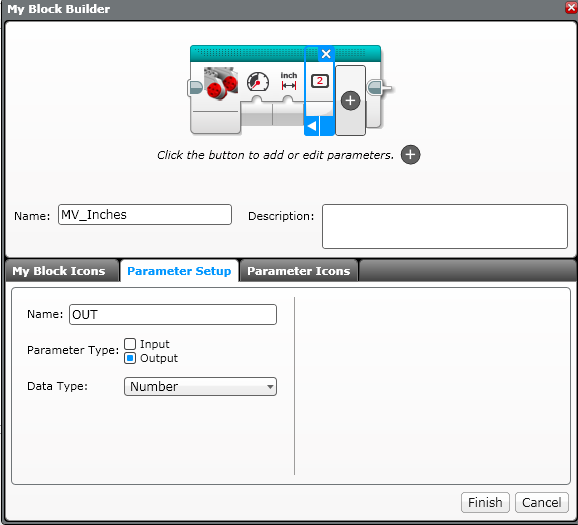 Clique sur + pour ajouter un paramètre.
Note: You cannot delete auto-created inputs/outputs
15
© 2014 EV3Lessons.com (Last Edit 2/28/2015)
Definition d’un parametre de sortie
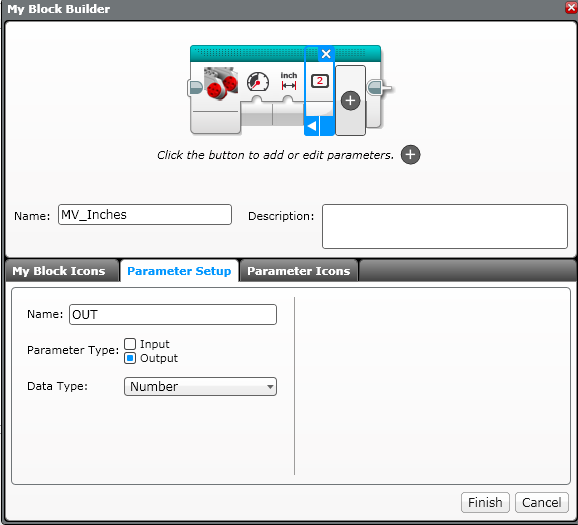 1
Si vous voulez définir une sortie, changez le Type de parametre (3) et definissez le format de la donnée (4)
2
3
4
16
© 2014 EV3Lessons.com (Last Edit 2/28/2015)
Choix d’une icone pour la sortie
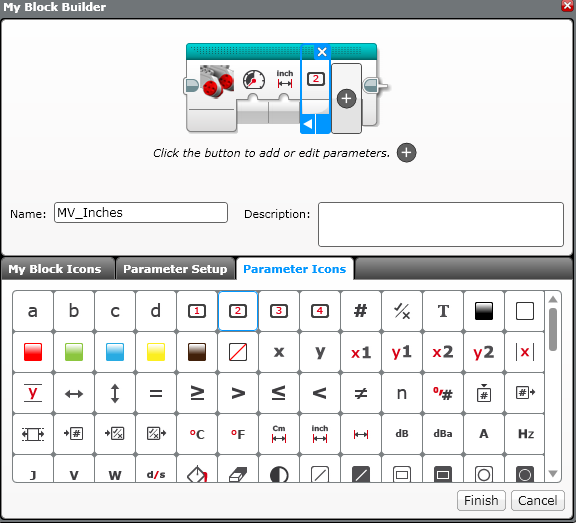 17
© 2014 EV3Lessons.com (Last Edit 2/28/2015)
Clique sur terminer pour valider
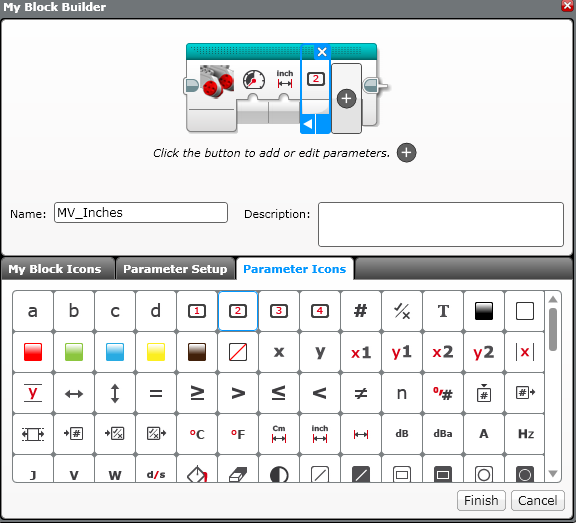 18
© 2014 EV3Lessons.com (Last Edit 2/28/2015)
Mon bloc personnalisé  se trouve dans l’onglet turquoise
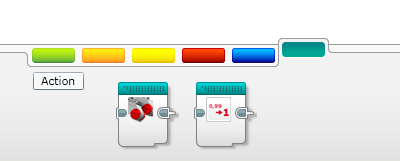 Vous pouvez maintenant utiliser votre bloc personnalisé dans tous vos programmes!!!
19
© 2014 EV3Lessons.com (Last Edit 2/28/2015)
CREDITS
This tutorial was created by Sanjay Seshan and Arvind Seshan from Droids Robotics.
More lessons are available at www.ev3lessons.com
Author’s Email: team@droidsrobotics.org
Traduction par Benoît Parsy, https://pbenco.wordpress.com/
	Mentor de l’équipe FLL des
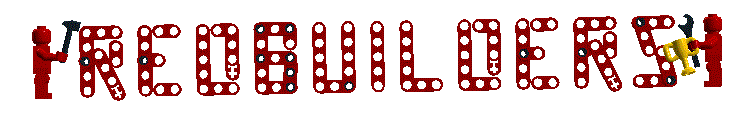 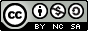 This work is licensed under a Creative Commons Attribution-NonCommercial-ShareAlike 4.0 International License.
20
© 2014 EV3Lessons.com (Last Edit 2/28/2015)